I Do Declare: Students Using Self-Service To Declare Their Major Is Possible!	

				Janice de Graaf
Shawna Jansen
November 7, 2017
Session Number: 5059
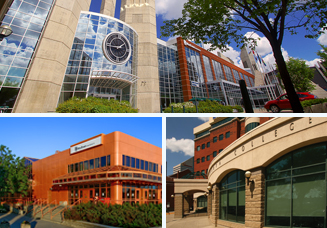 MacEwan University at a Glance
-Located in Edmonton, Alberta and founded in 1971 as Grant MacEwan Community College

-Approximately 19,000 students 

-Diverse programming options: offers 8 baccalaureate degrees, 2 applied degrees, 43 diplomas and certificates

-PeopleSoft Campus Solutions version 9.2
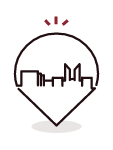 Agenda
The problem
The student’s view
Behind the scenes configuration - how we accomplished it
By program (academic program table)
Two declaration periods with start and end dates
Academic Item Registry - “AIR”
Process for students and advisors
Competitive declarations 
Advisor view
Approval and denial of competitive declaration requests
3C Communications 
Requirement term
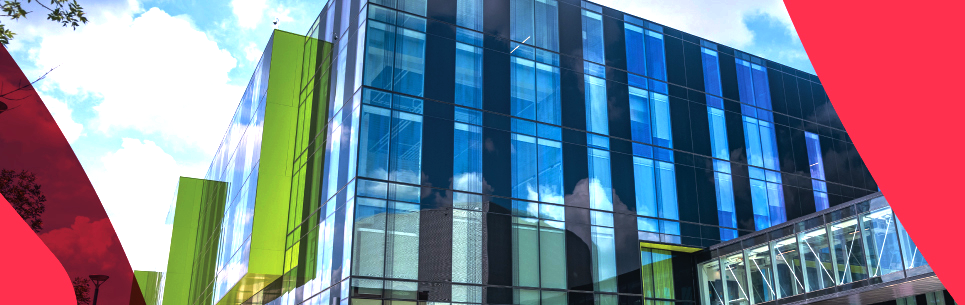 The Problem
Initially, students submitted declaration requests via a webform in the MacEwan portal. An email was generated and sent to a generic email account to be processed manually by the Office of the University Registrar.
Why move to automate?
The manual process included re-setting the webform on a regular basis and was only visible to the student
Change requests were not effectively communicated which led to frustrated students and more traffic in the advising and Office of the University Registrar
The volume of requests was increasing annually so efficiencies needed to be found
Student View
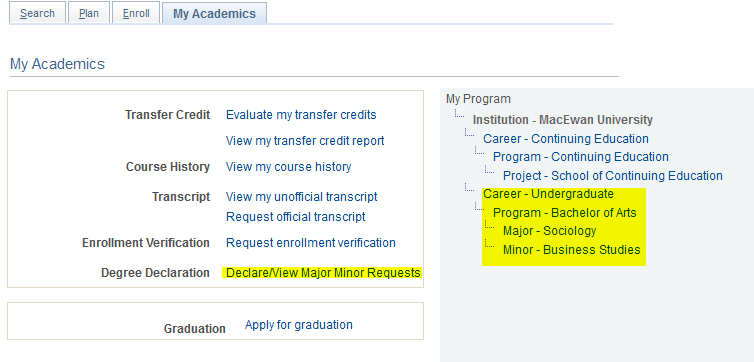 New “degree declaration” menu item added in the Academics tab of the Student Centre
 
All students see the menu item 

Item is always displayed

Program information displayed
Student View - No Access
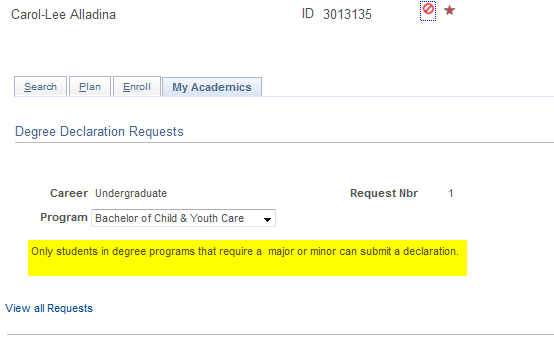 Students in programs that do not allow self-declarations will not have access to submit a declaration.
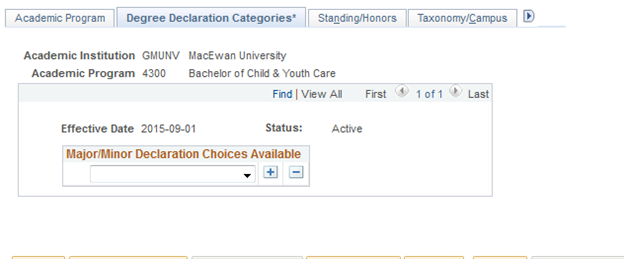 Behind the scenes: configuration on the Program Table determines which programs allow self-declarations.
Student View
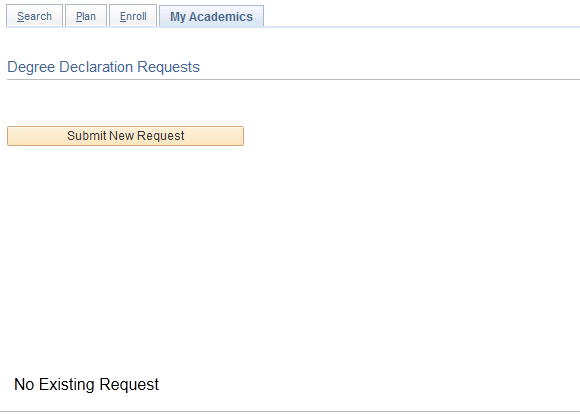 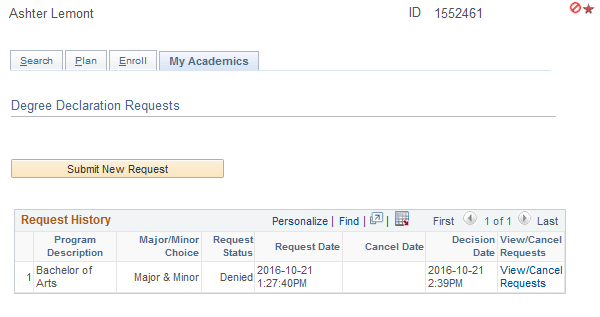 Only declarations submitted through the new system will appear on the Request History.
Students can track declaration submissions and status.
Student View
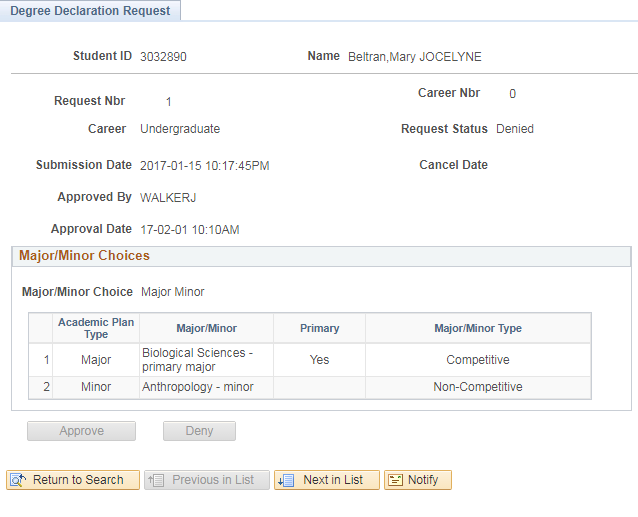 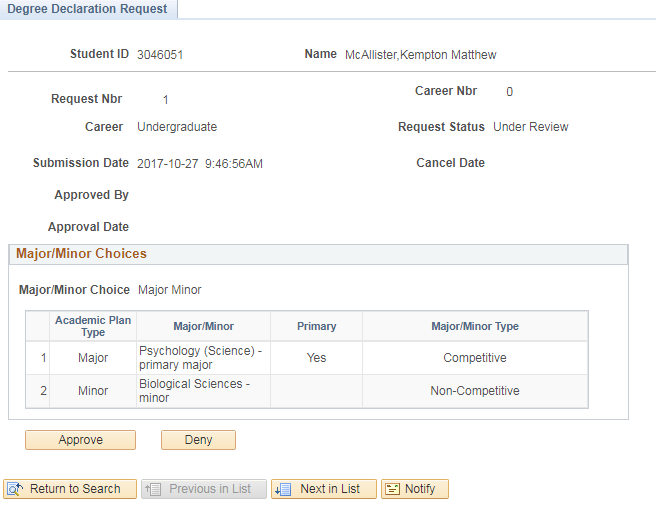 Student View
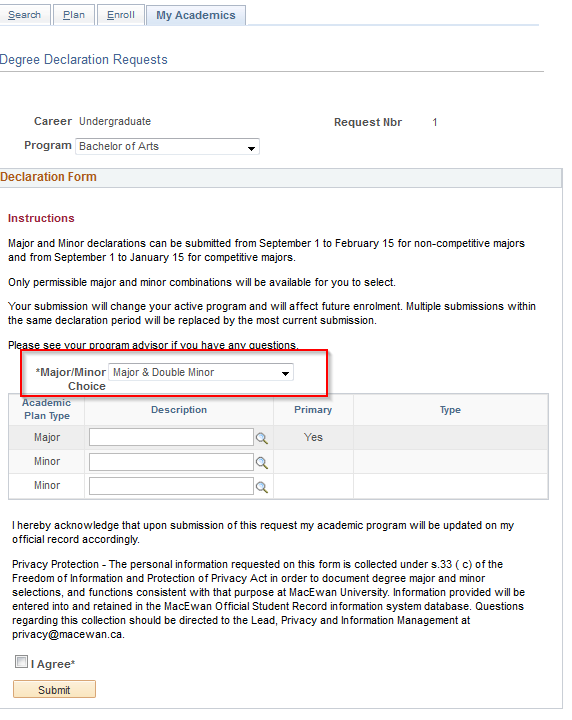 Students can select the combinations they want to declare. Depending on program, students can declare double majors, single major and minor, or single major and double minors

Prompt values will only display allowable choices

Only primary major is used in Alberta for government reporting purposes 

Students cannot submit partial declarations, all applicable choices must be submitted together
Behind the Scenes Configuration: Academic Program Table
New custom tab determines whether students can self declare online or not

Office of the University Registrar manages configuration

Declaration categories specified at program level

Configured for the following programs: 
Bachelor of Arts  4100
Bachelor of Science  4400
Bachelor of Commerce  4200
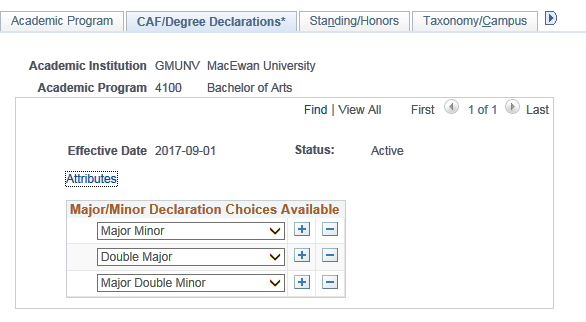 Set Up SACR > Foundation Tables > Academic Structure > Academic Program Table
Behind the Scenes Configuration: Start & End Dates
Two declaration periods - configured annually by the Office of the University Registrar:
1. Competitive majors and minors			September 1 – January 15
   	2. Regular (Non-competitive majors/minors) 	September 1 – February 15
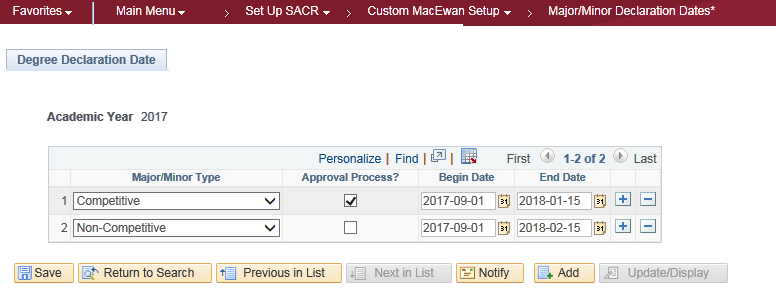 Set UP SACR > Custom MacEwan Setup > Major/Minor Declaration Dates*
Previous Post-Secondary Attribute
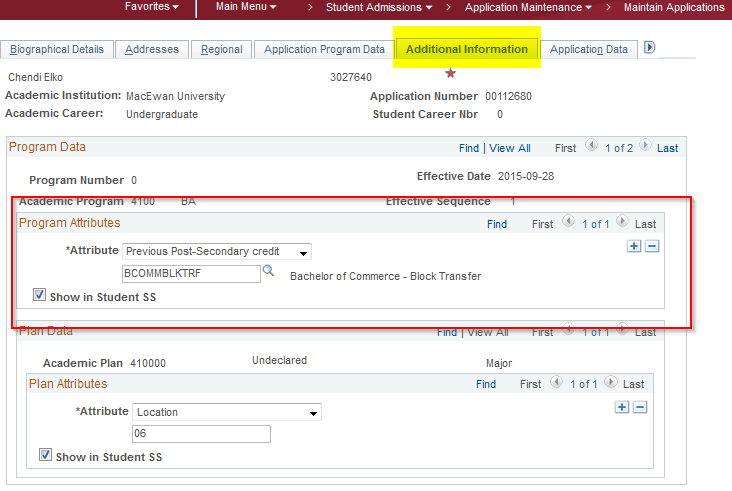 Bachelor of Commerce Block Transfer students and Bachelor of Arts/Science students who are undertaking a second degree cannot declare a major

BCom: Admissions specialist will add plan and attribute (value BCOMMBLKTRF)

BA/BSC: Admissions specialist will add attribute only (value SUBBACC)

Students whose active program has the attribute will not be able to declare a major/minor
Student Admissions > Application Maintenance > Maintain Applications > Additional Information (tab)
Student View – Block Transfer and Sub-Bacc Students
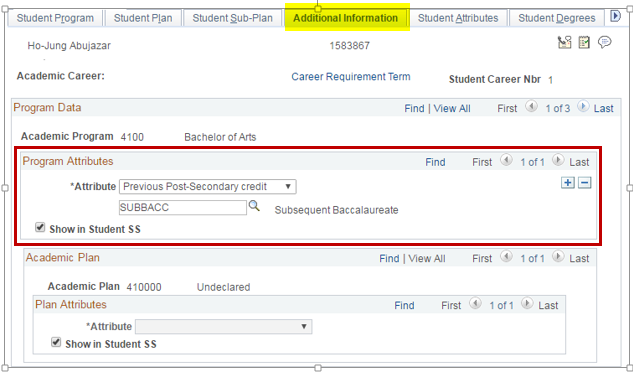 Attribute can be added after admission on Program Plan

Attribute will block students from declaring a major
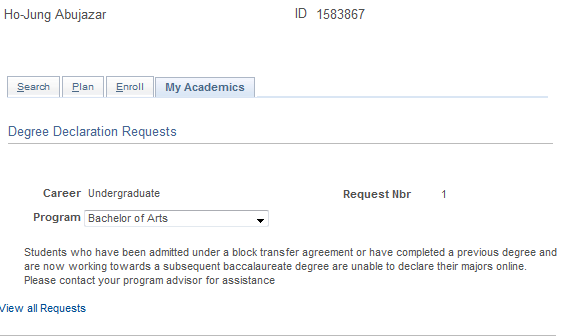 Attribute value is for identification purpose: 
Block transfers
Subsequent baccalaureates
Behind the Scenes: “AIR” Major/Minor (Plan) Configuration
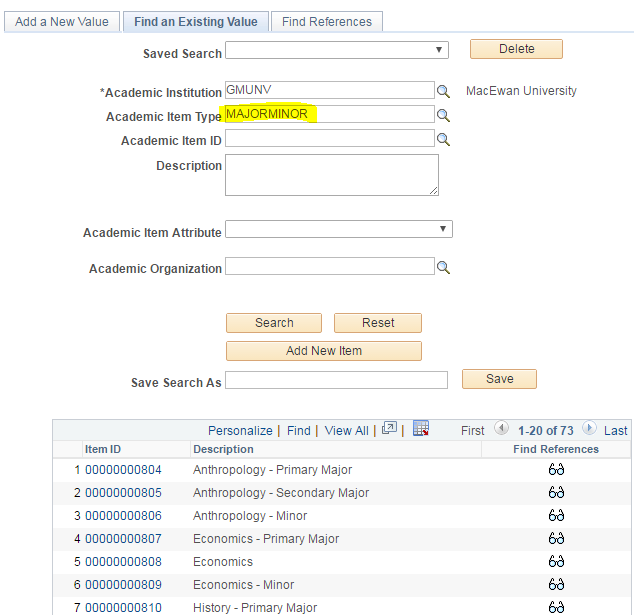 Academic Item Registry (AIR) used for plan configuration 

Separate from academic plan setup tables. This allows the faculties access to update any newly approved majors or minors

Does not require annual configuration unless a plan becomes competitive or vice versa
Curriculum Management > Academic Item Registry > Academic Item Registry (AIR)
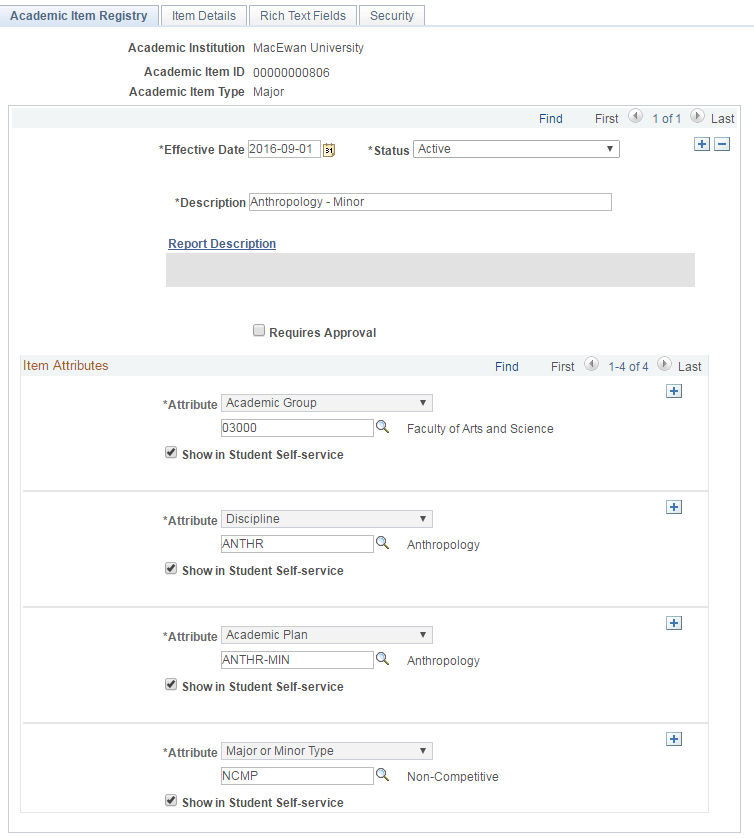 Behind the Scenes: Sample Plan Setup
Description will be displayed to student 

Item attributes created using Common Attribute Framework (CAF)

Academic Group is equivalent to faculty/school at MacEwan

Effective dated to reflect any changes in available program majors/minors

Additional attributes exist
Behind the Scenes: Competitive Declarations
Competitive plans require manual intervention 

Students notified of approval process through pop-up message

Students are also sent a 3C email to their MacEwan email
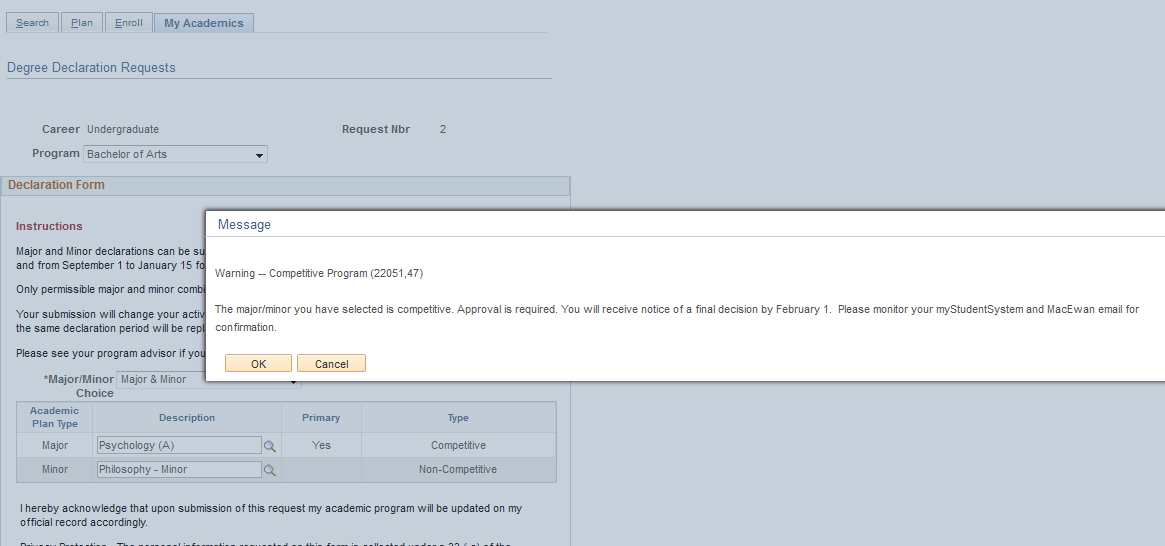 Behind the Scenes: Approving or Denying   
          Competitive Declarations
Declarations treated as individual request to be approved or denied by an advisor

Major and minors must be processed as one item 

Unsuccessful students will have 15 days to make a new submission
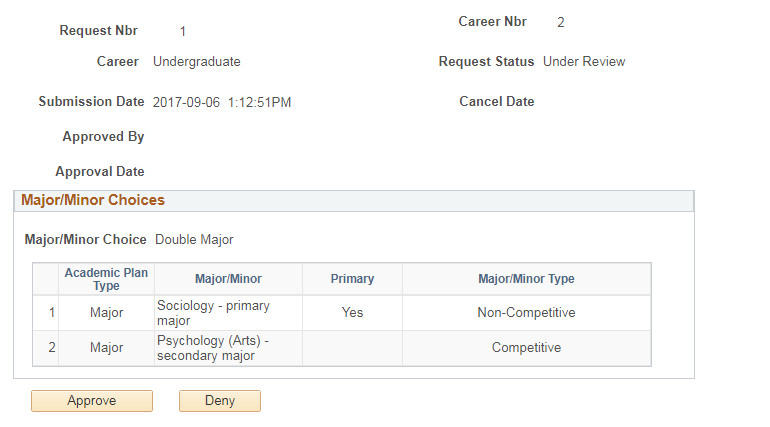 Records and Enrollment > Career and Program Information > Degree Declarations*
Program Advisor View
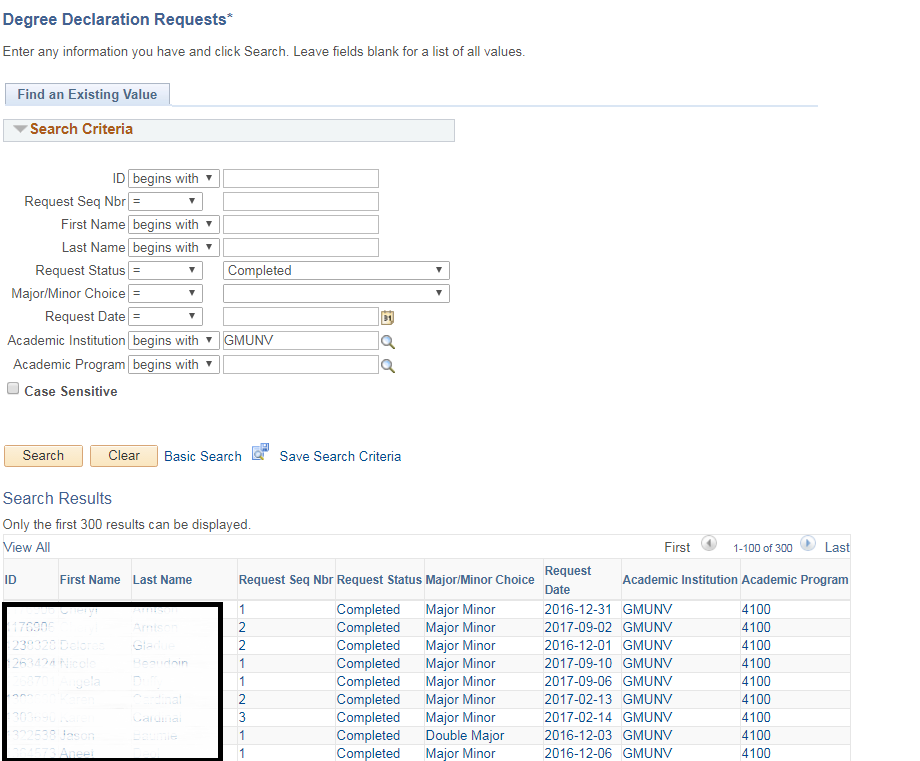 Can search by:	- Declaration status
	- Program
	- Request Date
	- Empl ID (Student)
	- Name 
	- Sequence Number 

While advisors can view, approve and deny requests, no one can change or cancel declarationsWhy?
Records and Enrollment > Career and Program Information > Degree Declarations*
Behind the Scenes: Processing Declarations
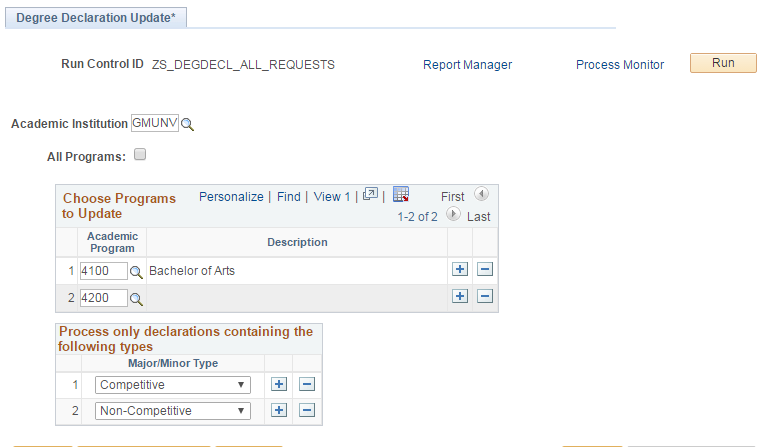 Nightly batch process

Updates all requests, including program plan and subplan if applicable

Can be modified to run by program

Adds 3C communication to student record to send email notification
Records and Enrollment > Career and Program Information > Process degree declarations*
New Program Action Reason
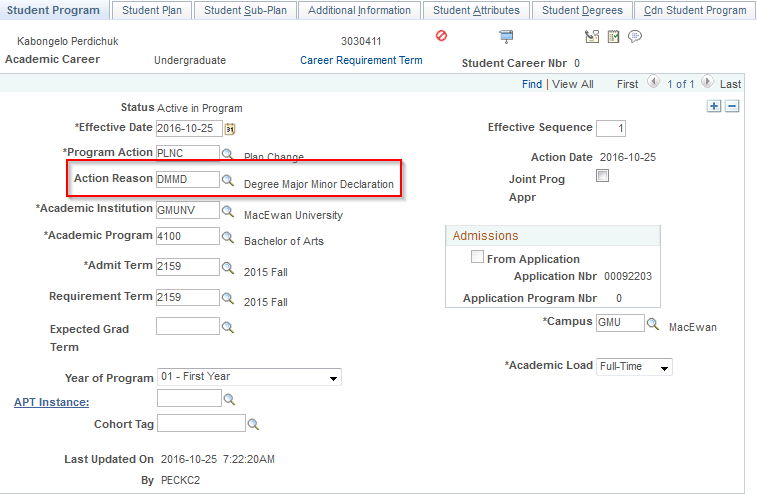 New Program Action Reason
DMMD
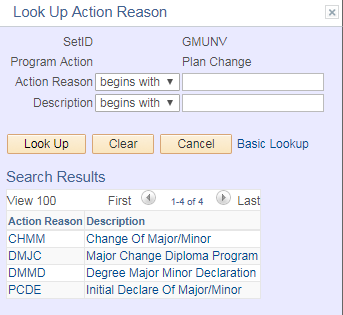 Records and Enrollment > Career and Program Information > Student Program/Plan
Behind the Scenes: Auto (3C) Communications
Confirmation of Successful Program Stack Update R10
 


Major/Minor Deny Letter for Competitive Majors  R11




Pending Letter for Competitive Majors R12
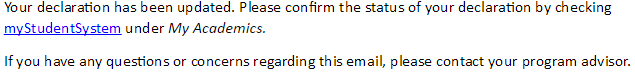 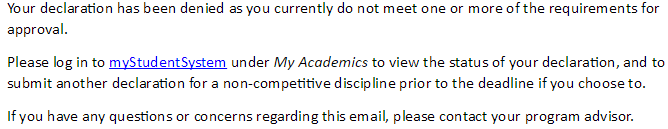 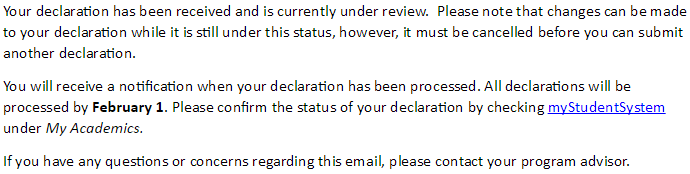 Requirement Term
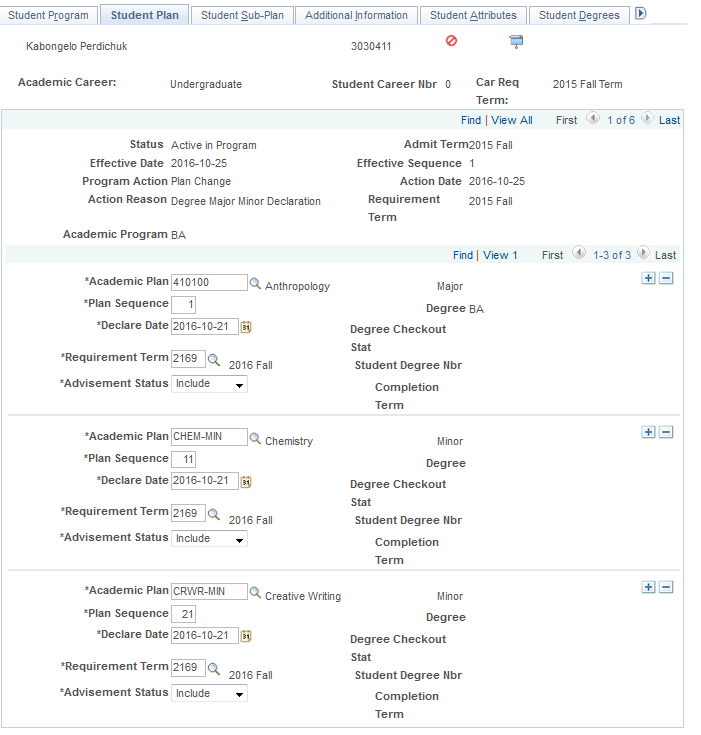 Requirement Term = Term in which the declaration is submitted. Required for Academic Advisement purposes

Declare Date = Date declaration was submitted
Records and Enrollment > Career and Program Information > Student Program/Plan
Final Request Status Updated
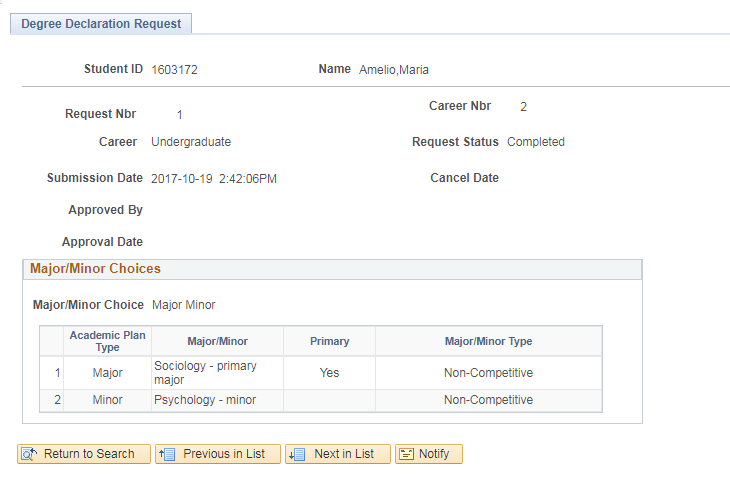 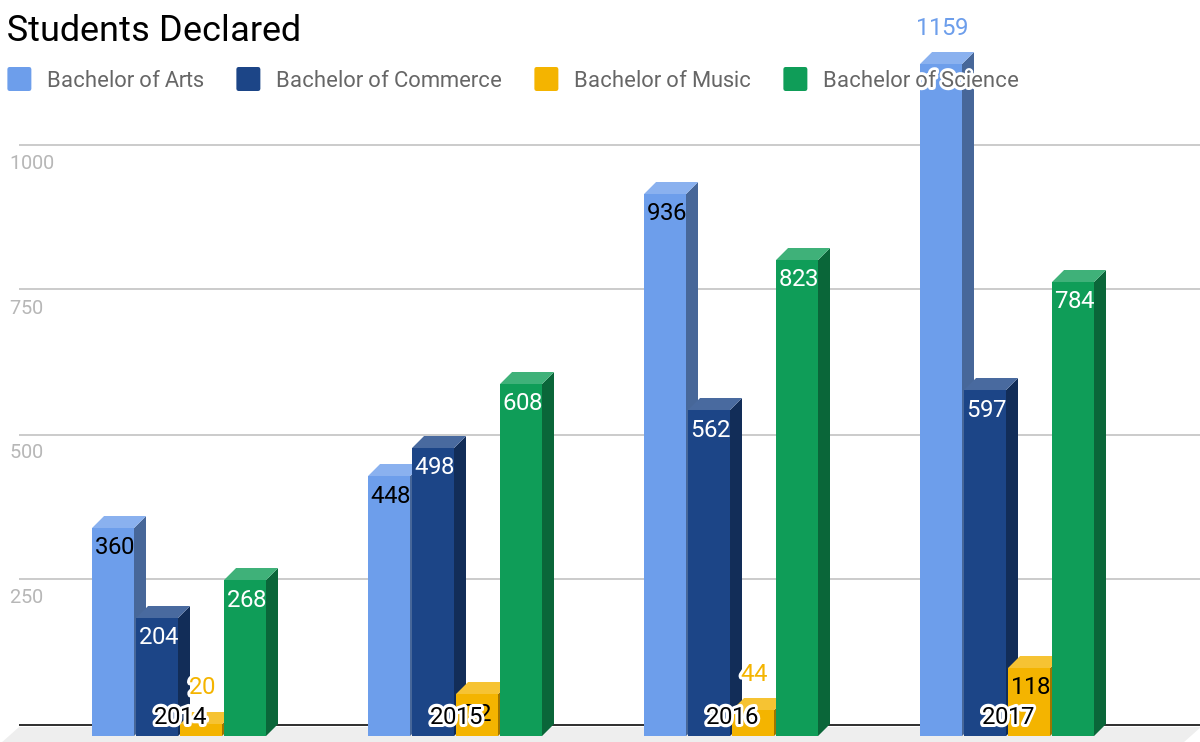 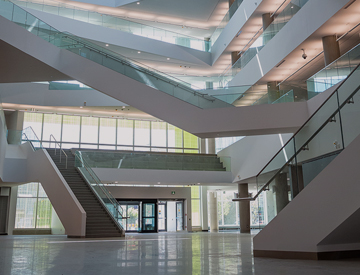 Presenters
Shawna Jansen
Functional Analyst
Information Systems & Scheduling
jansens@macewan.ca
Janice de Graaf
Academic Advisor
Faculty of Arts & Science
luij0@macewan.ca
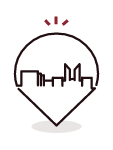 Thank you!